2024/9/13
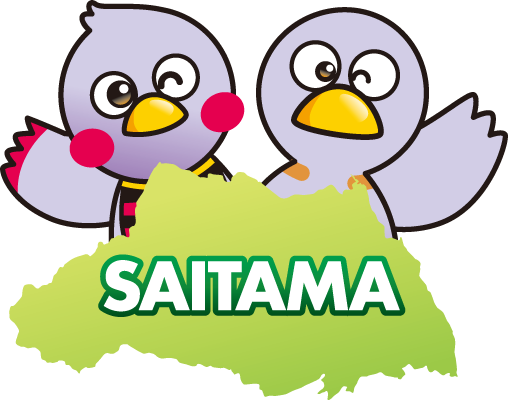 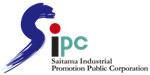 世界を彩る「埼玉ビジネス」海外展開プロジェクト
埼玉県マスコット
「さいたまっち」「コバトン」
公益財団法人埼玉県産業振興公社
令和６年度
埼玉県海外テストマーケティング支援事業
食 料 品
日用雑貨
工 芸 品
輸出成功の第一歩！台湾・ベトナム・マレーシアで
「マーケットイン」視点＊のマーケティングリサーチに
挑戦しませんか！
＊「マーケットイン」：市場や顧客の視点に立って商品の開発や改良を行うこと。
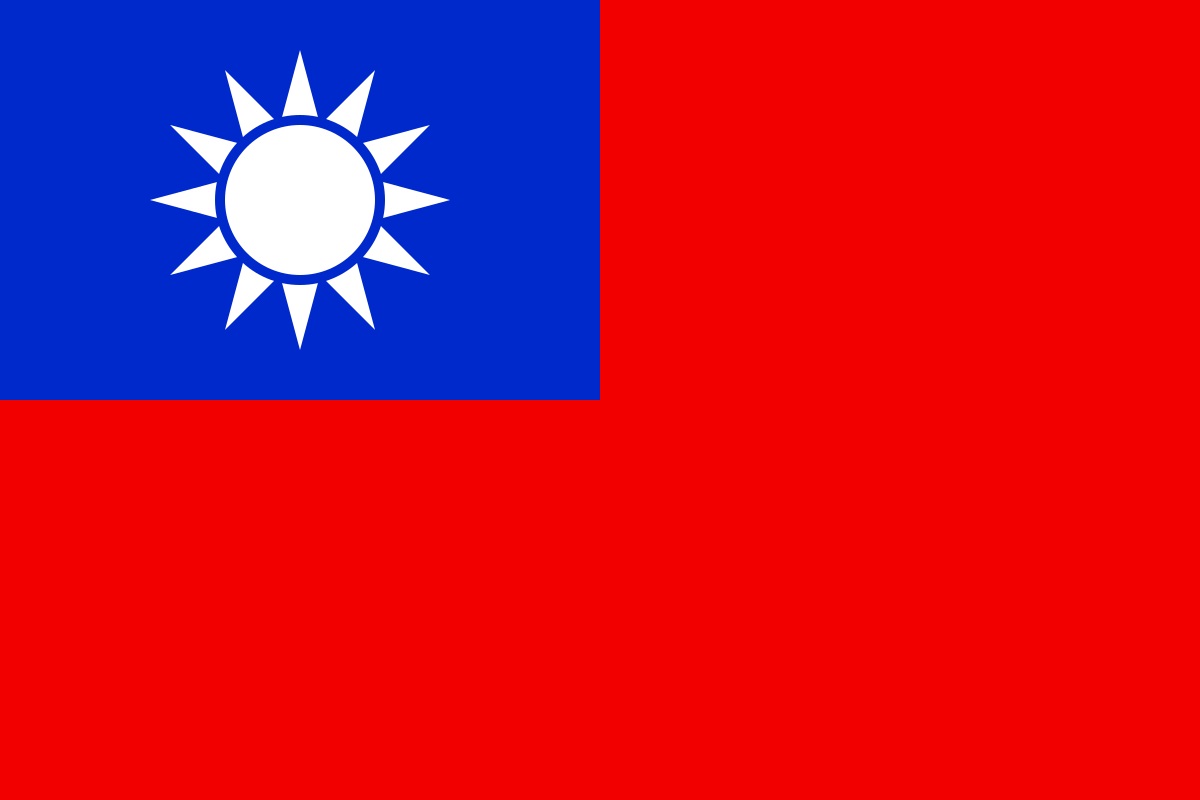 台　湾
参加申込締切
    令和６年  ９月30日

　　　　※ 最大３０者程度を募集します。
　　　　※ 申請書類に基づき、書類選考を行います。
  
　　　　エントリー
　　　　はこちら! ▶
　　　　　　　　　　(公社HP)
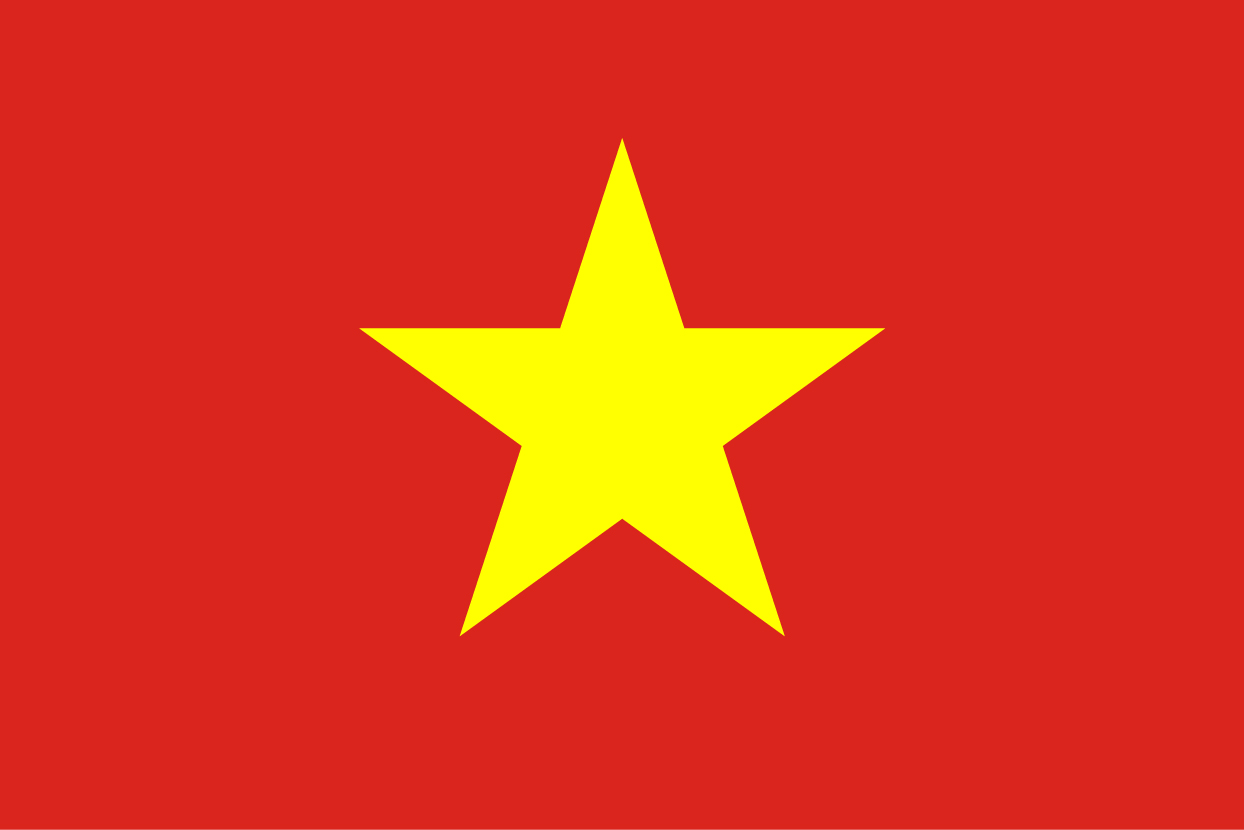 ベトナム
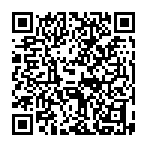 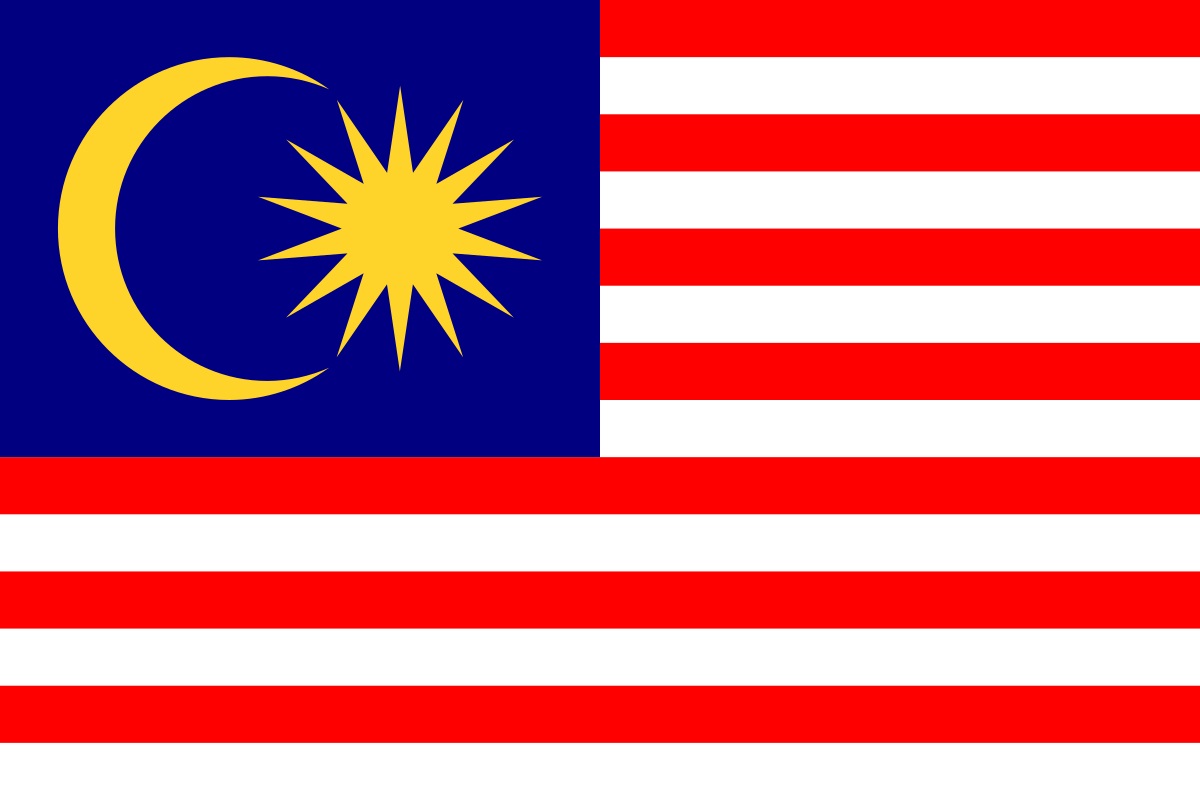 マレーシア
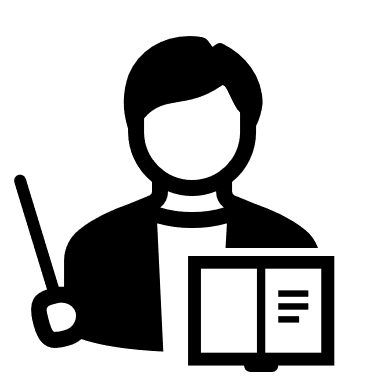 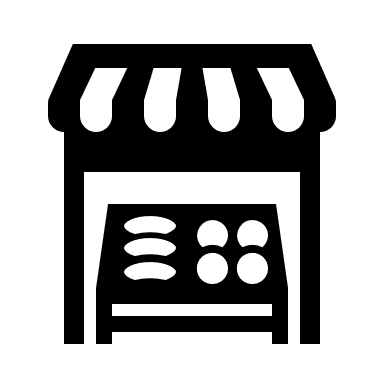 ポイント①
ポイント②
海外バイヤーのアドバイスを受けられる！
経験豊かな海外バイヤーを招聘して、貴社の商品
について現地目線の具体的なアドバイスを受ける
ことができます。
最大３か国のポップアップショップに出品可能！台湾・ベトナム・マレーシアの現地デパート等でテストマーケティングを実施。現地消費者の生の声を集めフィードバックします（現地渡航は任意）。
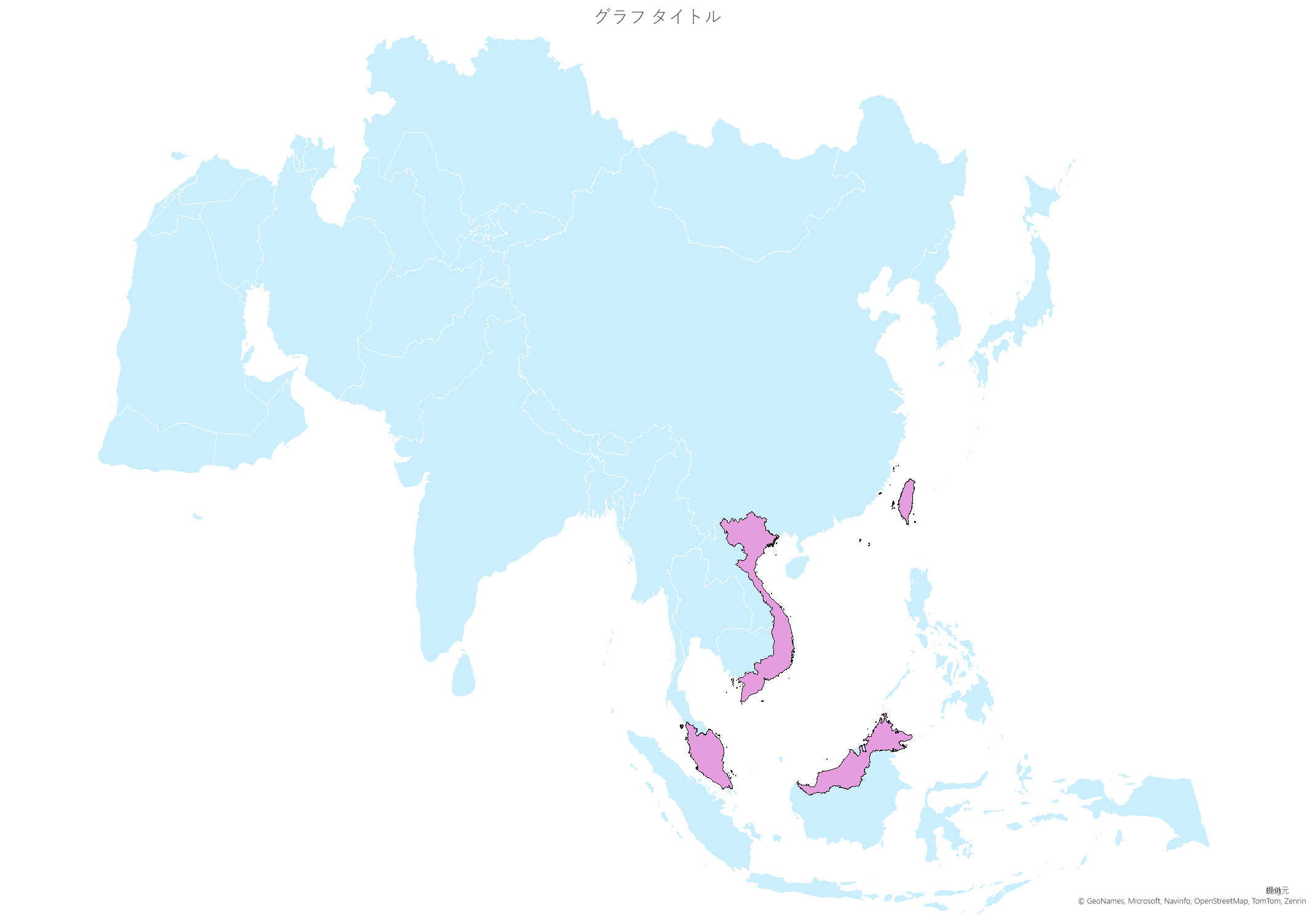 参加事業者の募集について
■全体スケジュール（予定）








■対象事業者
以下の要件を全て満たす者とします。
①　埼玉県内に本社または主要な事業所を有する中小企業者等（中小企業基本法
　　 （昭和38年法律第154号）第２条に規定する中小企業者及び小規模企業者。
②　出品する商品を製造企画し、自社製品として販売できること。
③　ターゲット国・地域に輸出できる自社商品を有していること。
 
■ターゲット国・地域
　　以下の３か国から、ご希望の場所をお選びいただけます（複数選択可、最大３か国）。
　　台湾／ベトナム社会主義共和国／マレーシア
 
■対象品目
①　食料品（加工食品（麺類、菓子、調味料等）に限ります。また、飲料品（酒、茶等）
　　 を含みます。）
②　日用雑貨品
③　工芸品
④　その他、公社が適当と認めたもの。
※　ターゲット国・地域の現地規制等により、出品できない商品があります。
　　 詳しくは、公社HPから募集要領を確認してください。
 
■募集する参加事業者数・出品商品数
参加事業者は延べ３０者程度とし、出品商品数は１事業者あたり最大１０ＳＫＵ程度。
※　SKUについて：色やサイズの種類がある商品は、バリエーションごとにカウント
　　 します。（例）同じ「Tシャツ」でS/M/Lのサイズがある場合は３SKUとカウント。
 
■参加事業者の負担
・商品の国内輸送費用（参加事業者から受託者が指定する場所まで。参加事業者が手配。）
・売れ残り商品等の国内返送費用（受託者が指定する場所から参加事業者まで。受託者が手配。）
・ポップアップショップを現地視察する場合の費用（航空券、現地宿泊費・交通費等。参加事業者が手配。）
※　現地視察は必須ではありません。
■参加申込方法
必要書類を公社（創業・取引支援部
取引支援グループ）へ、Eメール
提出してください。
令和６年９月30日（月）１７時必着
参加事業者
募　集
結果フィードバック
海外バイヤーアドバイス
ポップアップショップ出店
（10日間程度）
事前の助言
(商品ブラッシュアップ等)
参加事業者
選定・決定
ｵﾘｴﾝﾃｰｼｮﾝ
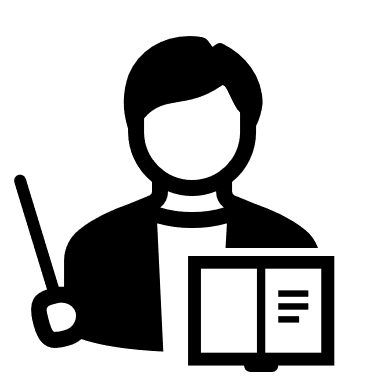 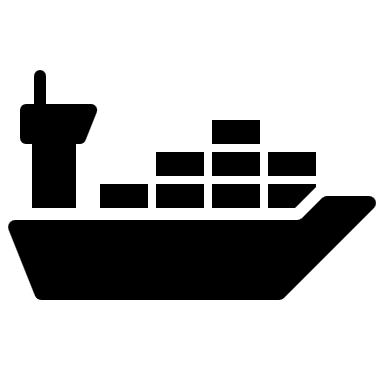 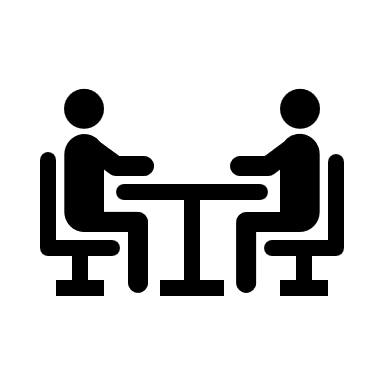 海外への商品輸送
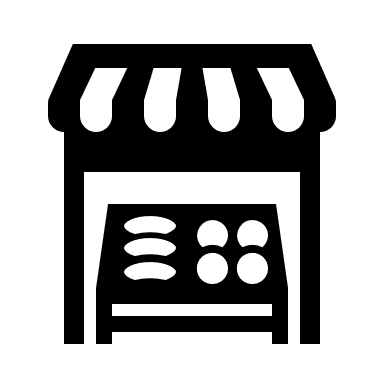 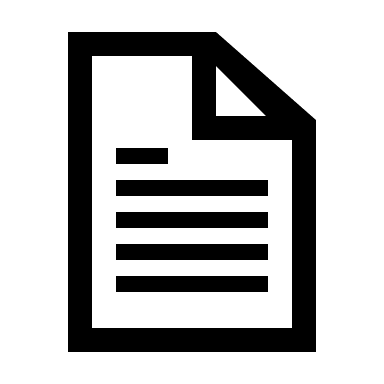 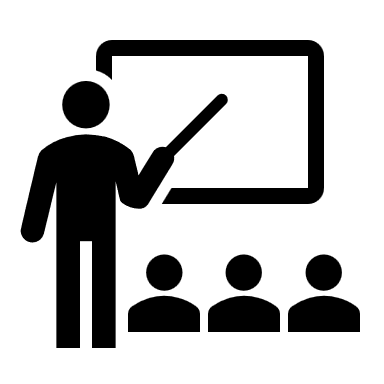 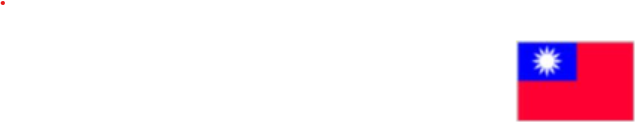 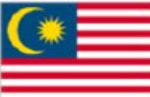 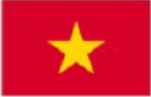 ■詳細な募集要領、申請書のダウンロード
公社HPをご確認ください。
https://www.saitama-j.or.jp/
seminar/r6_testmarketing/
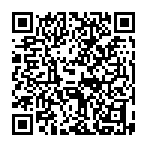 お問い合わせ先
■事業全体に関すること
　【主催者】（公財）埼玉県産業振興公社　創業・取引支援部　取引支援グループ
　T E L	：048-647-4086
　メール	：sbsc@saitama-j.or.jp
 
■出品条件に関すること
　【当事業運営業務受託者】株式会社Fun Japan Communications
　メール	：saitama_popup@fj-com.co.jp